Әлеуметтік жауапкершілік
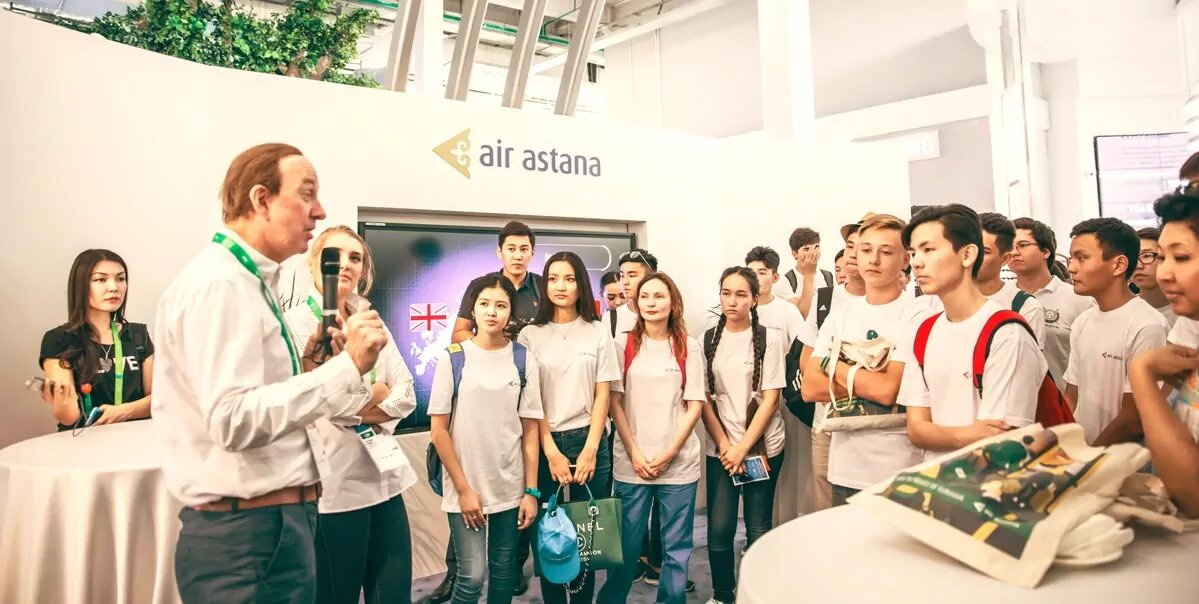 «Эйр Астана» АҚ өзінің клиенттерімен және іскерлік серіктестерімен ғана емес, сонымен қатар компания орналасқан аймақтардағы жергілікті тұрғындармен де берік серіктестік қарым-қатынасты сақтаудың маңыздылығын мойындайтын әлеуметтік жауапты бизнес болып табылады.
Біз қайырымдылық ұйымдарымен серіктесеміз және халыққа әкелетін пайдасы мен Компания қызметі мен құндылықтарына сәйкес келуі негізіндегі жобаларды қаржыландырамыз. Бұл саладағы жұмысымыз үш бағытты қамтиды:
жергілікті және ұлттық қайырымдылық және басқа да коммерциялық емес ұйымдармен серіктестік;
жеке қайырымдылық – халықтың ең мұқтаж топтарына, оның ішінде науқас балалар мен Ұлы Отан соғысының ардагерлеріне, атаулы қолдау көрсету;
қаражат жинау және волонтерлік іс-шаралар арқылы қызметкерлерді қайырымдылық іс-шараларға тарту.
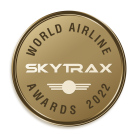 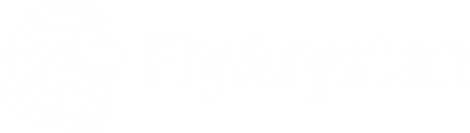 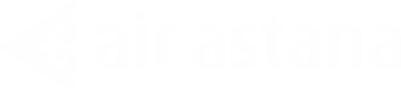 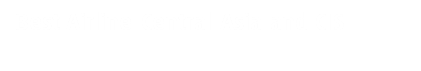 [Speaker Notes: 2-7, 11 , 25, 28]
Жеңілдіктер жүйесі
«Эйр Астана» компаниясы келесі жеңілдетілген тарифтер мен жеңілдіктерді ұсынады:
60 жастан асқан және 12 жастан 25 жасқа дейінгі жолаушылар үшін – қалыпты тарифтерден 50%-ға дейінгі жеңілдетілген тарифтер;
Ұлы Отан соғысының ардагерлері үшін – Қазақстан Республикасы мен ТМД елдері бойынша бағыттарына эконом-класс билеттерін сатып алу кезінде 100% жеңілдік қарастырылған;
2 жастан 11 жасқа дейінгі (немесе Қазақстан Республикасы ішіндегі рейстерде 2 жастан 14 жасқа дейінгі) балалар бөлек орынды ересектерге арналған жол жүру ақысының 50% -ын төлейді;
2 жасқа дейінгі балалар бөлек орынсыз тегін тасымалданады;
Ішкі рейстер бойынша 5-14 жас аралығындағы бөлек орынмен жеке ұшатын балалар ересектерге арналған жол жүру ақысының 50%-ын төлейді;
Халықаралық рейстерде 5-11 жас аралығындағы бөлек орынмен жеке ұшатын балалар ересектерге арналған жол ақысының 75%-ын төлейді.
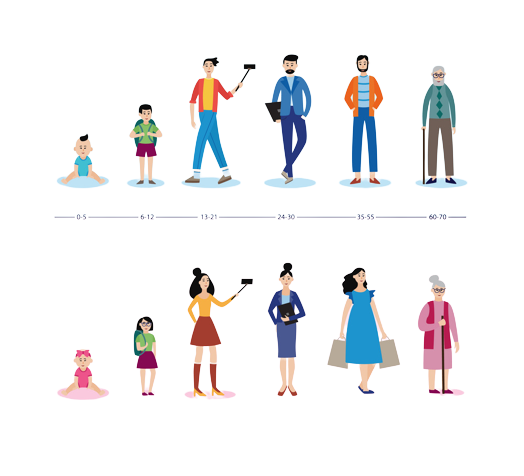 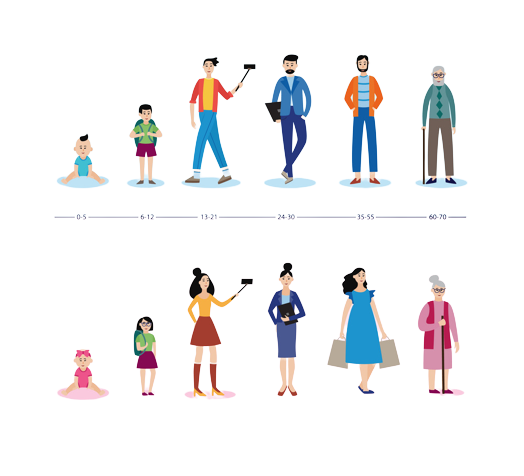 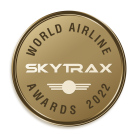 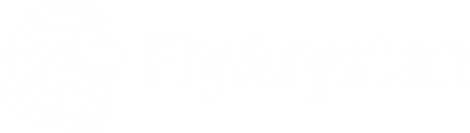 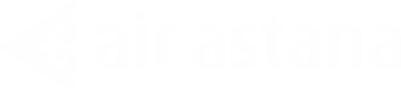 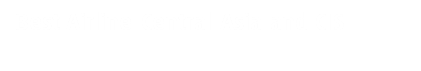 [Speaker Notes: 2-7, 11 , 25, 28]
2020-2022 жж. жүзеге асырылған жобалар
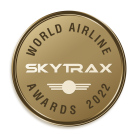 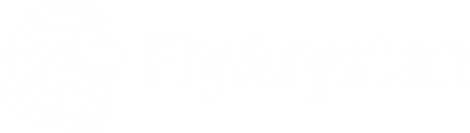 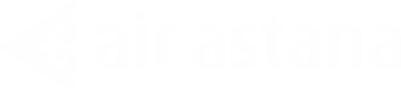 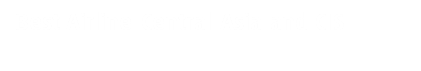 [Speaker Notes: 2-7, 11 , 25, 28]
2020-2022 жж. жүзеге асырылған жобалар
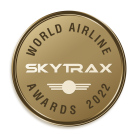 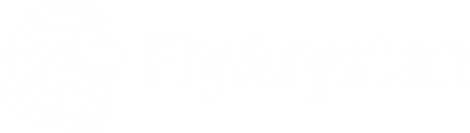 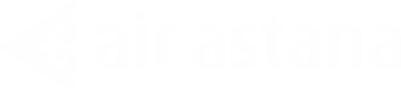 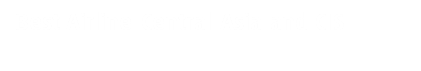 [Speaker Notes: 2-7, 11 , 25, 28]